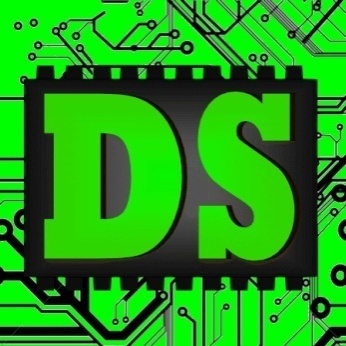 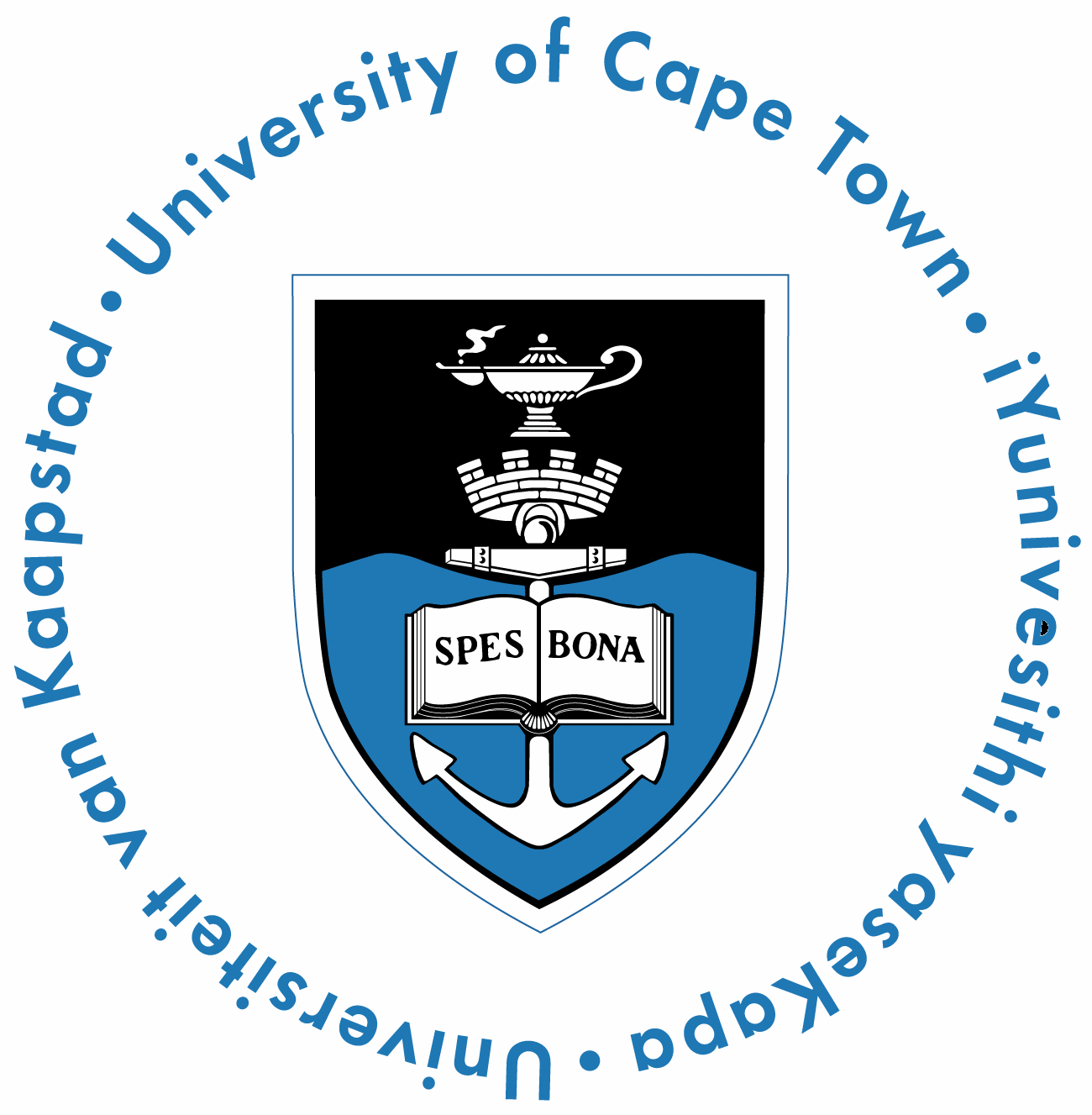 EEE4084F
Digital Systems
Lecture 4:
Parallel Computing Fundamentals,
Base Core Equivalents
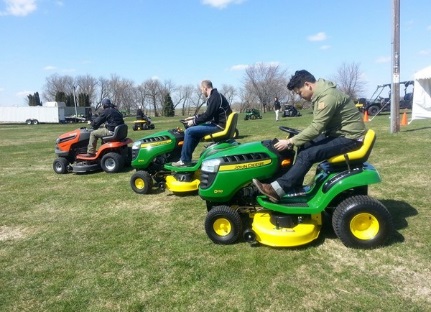 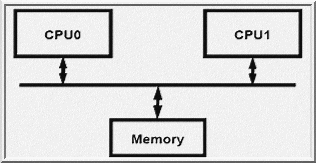 Presented by
Simon Winberg
go parallel!
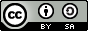 Attribution-ShareAlike 4.0 International (CC BY-SA 4.0)
Planned to be double period lecture
Lecture Overview
Parallel computing fundamentals
Large Scale Parallelism
Some Calculations
Amdahl’s Law Revisited
Base Core Equivalents (BCEs)
Calculating performance using BCEs
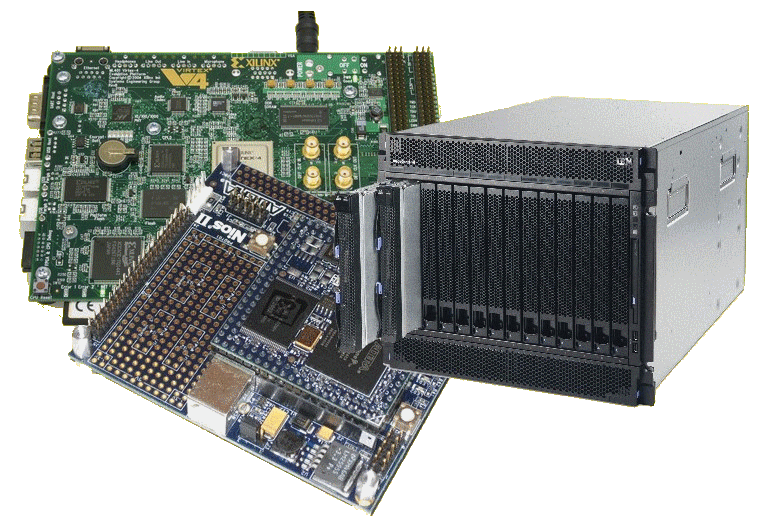 Seminar Facilitation Groups??
You guys are great!!!
Thanks for so many groups having signed up without extra cohersion
Y !
A?
C?
-
*
+
Parallel Systems
X !
B?
EEE4084F: Digital Systems
Question:
Do you sometimes feel that despite
having a wizbang multicore PC,
it still just isn’t keeping up well
with the latest software demands?...
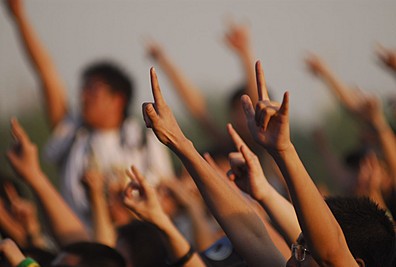 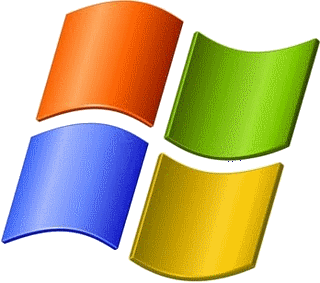 …
Anyone else beside me feel that way?
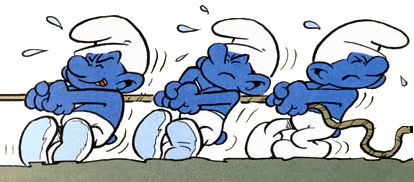 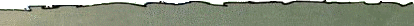 Major software
Processor cores
It may be so because your software isn’t designed to leverage the full potential of the available hardware.
CPUs at idle
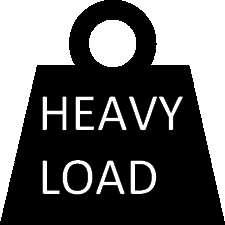 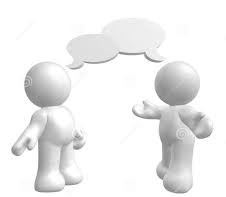 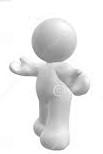 Computation Methods
Hardware
Reconfigurable
Computer
Software
Processor
e.g. PCBs, ASICs
Advantages:
 High speed & performance
 Efficient (possibly lower power than idle processors)
 Parallelizable 
Drawbacks:
 Expensive
 Static (cannot change)
e.g. IBM Blade, FPGA-based
computing platform
Advantages:
 Faster than software alone
 More flexible than software
 More flexible than hardware
 Parallelizable
Drawbacks:
 Expensive
 Complex
(both s/w
 & h/w)
e.g. PC, embedded software  on microcontroller
Advantages:
 Flexible
 Adaptable
 Can be much cheaper
Drawbacks:
 The hardware is static
 Limit of clock speed
 Sequential  
  processing
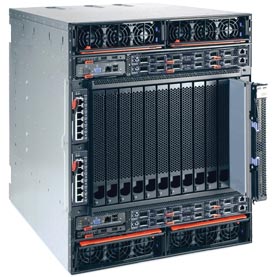 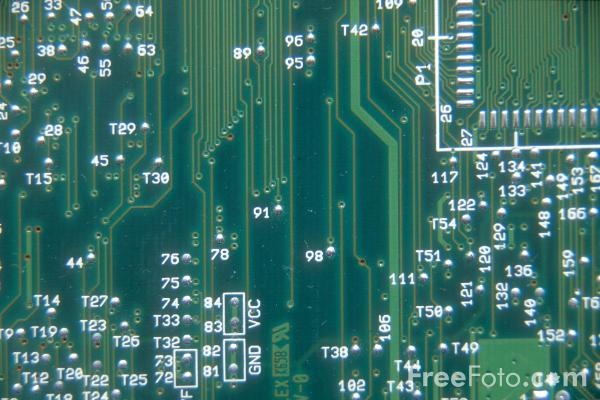 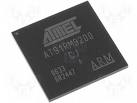 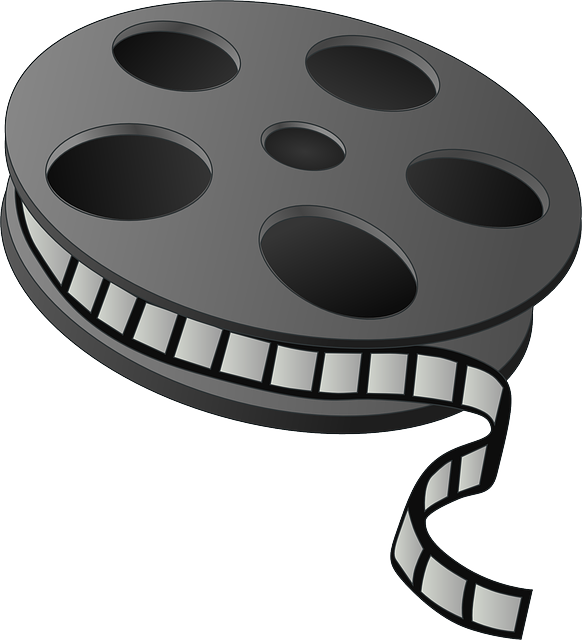 Short Video:
Latest Intel Chipsets
https://www.youtube.com/watch?v=Q8Akad-OxRI
Intel's New 4th Gen Core i7 Processors and More - PAX Prime 2014.mp4
Quick view: Intel’s Latest CPUs
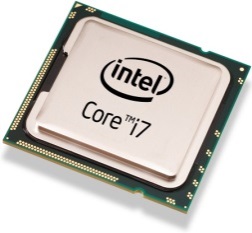 Intel® Core™ i7
I7 Extreme Edition  vs. (regular) i7 processor
Intel® Xeon™ Processors
4/8 cores; 8/16 threads; 40W to 130W (more cores, exponential growth in power)
1.86-3.3 Ghz CPU clock, 1066-1600 Mhz bus
Intel® Itanium®
Scalable. 1/2/4 cores; hyperthreading*
Allows designs up to 512 cores, 32/64bit
Power use starts around 75W
1-2.53 Ghz (Itanium 9500 ‘Poulson’); QPI 6.4GT/s bus
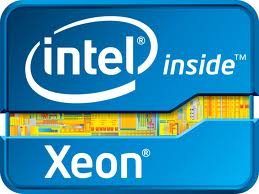 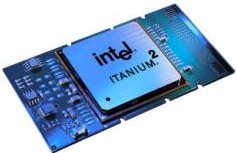 gigatransfers per second (GT/s) or megatransfers per second (MT/s): (somewhat informal) number of operations transferring data that occurs each second in a given data-transfer channel. Also known as sample rate, i.e. num data samples captured per second, each sample normally occurring at the clock edge.  [1]
* Hyperthreading  two virtual/logical processors per core (more: http://www.techopedia.com/definition/2866/hyperthreading-ht)
Mainstream parallel computing
Most server class machines today are:
PC class SMP’s (Symmetric Multi-Processors *)
2, 4, 8 processors - cheap
Run Windows & Linux
Delux SMP’s 
8 to 64 processors
Expensive:
 16-way SMP costs ≈ 4 x 4-way SMPs 
Applications: Databases, web servers, internet commerce / OLTP (online transaction processing) 
Newer applications: technical computing, threat analysis, credit card fraud...
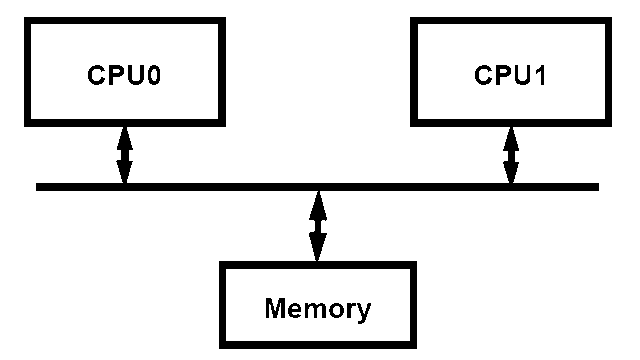 SMP offers all processors and memory on a common front side bus (FSB –bus that connects the CPU and motherboard subsystems).
* Also termed “Shared Memory Processor”
Large scale parallel computing systems
Hundreds of processors, typically built as clusters of SMPs
Traditionally
Often custom built with government funding (costly! 10 to 100 million USD)
National / international resource
Total sales tiny fraction of PC server sales
Few independent software developers
Programmed by small set ofmajorly smart people
Later trends
Cloud systems
Users from all over
E.g. Amazon EC, Microsoft Azure
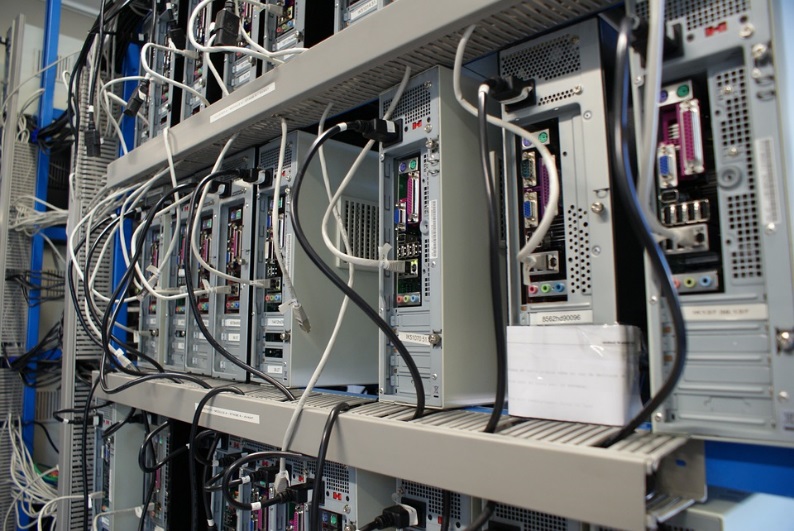 Large scale parallel computing systems
Some application examples
Code breaking (CIA, FBI)
Weather and climate modeling / prediction
Pharmaceutical – drug simulation, DNA modeling and drug design
Scientific research (e.g., astronomy, SETI)
Defense and weapons development
Large-scale parallel systems are often used for modelling
Designing Multicore Chips
Designers contend with single-core design options
Wakeup (of sleeping cores) – How? Economical methods?
Instruction fetch – From where? Latencies?
Instruction Decoding – CISC vs. RISC trade-offs
Variable clock speeds – esp. power saving modes
Execution unit – Pipelined? Monolithic? Shared components?
Execution modes (e.g. system, user, interrupt)
Load/Save queue(s) & data cache
Additional degrees of freedom for design of parallel architectures
How many cores? Size & features of each?
Shared caches? Cache levels?
Memory interfacing? How many memory banks? Where to place them?
On-chip interconnects: bus structures, switching fabric, ordering and priority of cores/devices?
Significant Tradeoff:
Infrastructure & Setup Cost 
vs.
Effective Parallelism
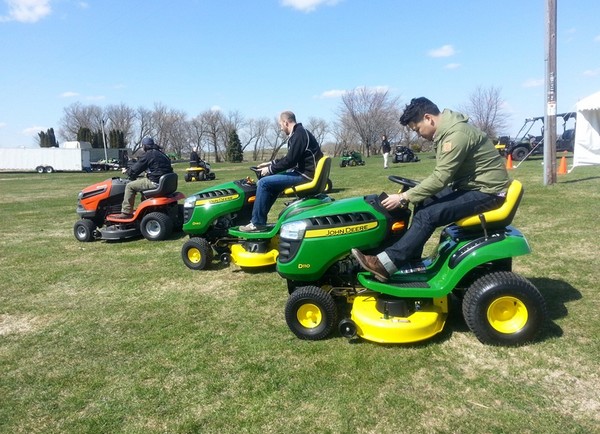 Consideration for
 - hardware
 - software
Maximum Effective Parallelism:
This refers to the point of the number of cores / amount of parallelism beyond which additional parallelism provides no further benefit or (worse) may reduce performance.
go parallel!
Significant Tradeoff:
Infrastructure & Setup Cost 
vs.
Effective Parallelism
Hardware
Software
Performance
improvement
(speedup)
cores / available parallelism
Maximum Effective Parallelism:
comms cost and time
This refers to the point of the number of cores / amount of parallelism beyond which additional parallelism provides no further benefit or (worse) may reduce performance.
cost of parallelism
startup time
cores / available parallelism
cores / available parallelism
cores / available parallelism
Calculations Example
Remember from Amdahl:
S = TS / TP   (i.e. sequential time over parallel time)
You can use these equations of course to approximate behaviour of modelled systems. For example to represent speedup, comms overhead, cost of equipment, etc. and use calculations to estimate optimal selections. (simple example to follow)
Class Activity
Quick estimation for maximum effective parallelism
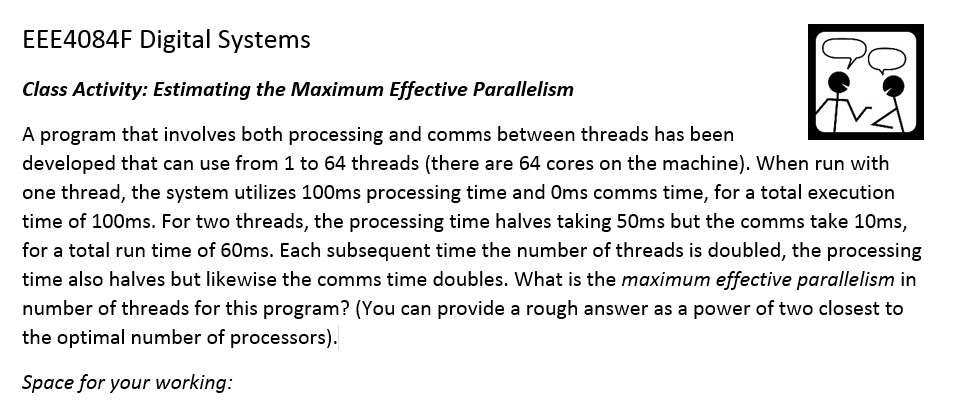 Solution follows shortly!
Class Activity Answer
Could do some rough calculations (or use binary search)…
  check:
    N=2, 
    N=64,
    N=8,
    N=4 
Multi processors and sequential setup time
2nd part of Amdahl’s law video
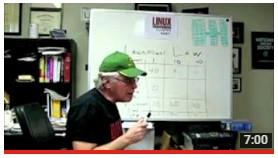 Understanding Parallel Computing (Part 2): The Lawn Mower Law
LinuxMagazine
Amdahl2.flv
Parallel Efficiency (Epar)
We can think of the efficiency of various things, e.g. power systems, motors, heaters etc. We can also think of the efficiency of parallel computing…
Parallel Efficiency
Defined as the:
ratio of speedup (S) to the number of  processors (p)
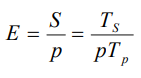 Parallel Efficiency measures the fraction of time for which a processor is usefully used.
An efficiency of 1 is ideal (>1 means you may be harnessing energy from another dimension )
The BCE
Abstraction
BCE Abstraction
It all gets a bit complicated to keep track of the various umpteen types of processors that might be used
Therefore to theorize and predict performance expectations of a conceptualized* heterogeneous system, the concept of a Base Core Equivalent is proposed…
* i.e. where you might be toying with a variety of different type of processor solutions for a platform
Base Core Equivalent (BCE)
EEE4084F
Calculating performanceusing BCEs
A great many papers on the subject of Amdahl’s law
Many mention the term BCE
BCE = Base Core Equivalent
A single processing core in a multicore processor design
BCE:Simple Multicore Hardware Model
An abstracted hardware model to complement Amdahl’s software model
The simplified model…
Chip Hardware, abstracted as
Multiple Cores (with L1 caches)
Supporting architecture (L2/L3 cache banks, interconnect, pads, etc.)
Resources for Multiple Cores Bounded
Due to area, power, cost, or multiple factors…
Bound of N resources per chip for cores
Bound in terms of Power and Area
1x BCE vs. 1x N-BCE vs. Mx N-BCE
Remember that the BCE is equivalent to a basic single core processor
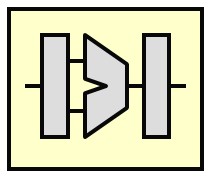 = 1x 1-BCE
= 16x 1-BCE
= 4x 4-BCE
It’s an abstraction, and likely not very precise. For example a 16x4-BCE may have faster comms between cores in same block and slower comms between cores in different blocks, whereas the 16x1-BCE might have the same speed comms between all cores.
Example processor structuresSymmetric vs. Asymmetric multicores
a BCE
core
with 4-BCE
(I call them megacores to emphasize it equates to multiple BCEs)
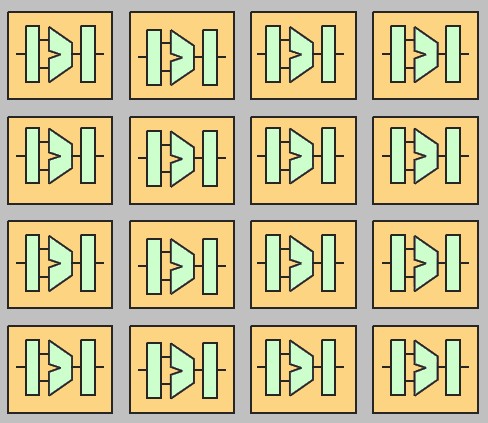 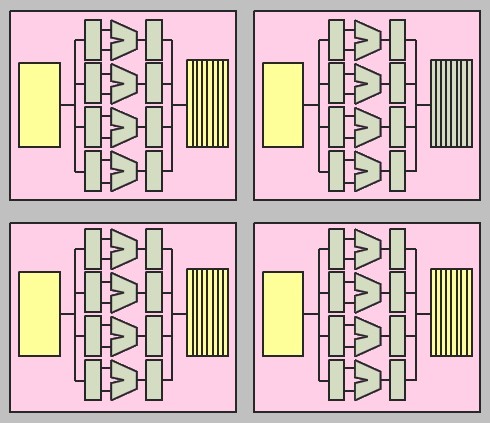 Symmetric multicore 16 one-BCE cores
Symmetric multicore 4 x 4-BCE megacores
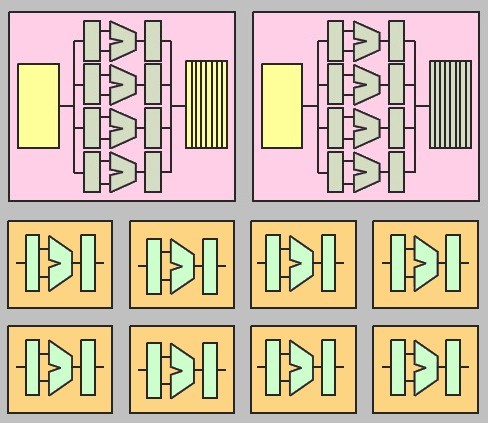 Asymmetric multicore comprising 2 x 4-BCE cores + 8 x 1-BCE cores
Clearly can become increasingly more difficult to achieve very accurate equivalences due to the architecture structures and things like memory latencies and inter-core comms.
Symmetric core model
Variables:
  n cores per chip
  each core consumes r BCEs
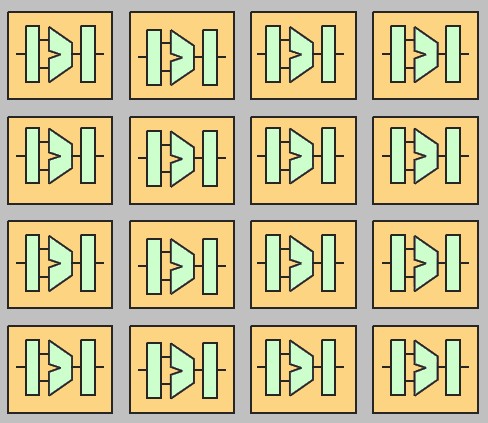 Symmetric four 4-BCE megacores
16 x 1-BCE
n = 16, r=1
perf(r) = performance (speedup) of r-BCE over 1-BCE
Always perf(r) <= r (i.e. diminishing returns on increased parallelism)
Good heuristic: perf(r)=sqrt(r)
1
Symmetric Speedup  =
F * R
1 - F
+
perf(r)
perf(r)*n
Enhanced Cores speed Serial & Parallel
Execution Time
Modelling Performance of Symmetric Multicore Chips
Serial Fraction
1-F
n cores per chip
r  BCEs per megacore
Parallel Fraction of execution is F
Assume symmetric  all cores identical
Serial Fraction is 1-F and uses 1 megacore at rate perf(r)
Therefore: Serial time = (1 – F) / perf(r)

Parallel Fraction uses n/r megacores at rate perf(r) each
Parallel time = F / (perf(r) * (n/r)) = F*r / perf(r)*n

Therefore, w.r.t. one base core:



Implications?..
Parallel
Fraction F
Calculate performance…
Model up to 50 BCEs
Speedup 
Parallel fraction F=90%
Parallel fraction F=50%
r 
BCEs/megacore
Asymmetric (Heterogeneous) Multicore Chips
Symmetric Multicore required all cores equal
Let’s enhance some (not all) of the cores in the processor chip…

For Amdahl’s simplified assumptions
One Enhanced Core
Others are base cores

How does this effect our hardware model?
2/27/2018
Asymmetric Multicore Chips
Chip bounded to total of n BCEs
One r-BCE megacore leaves n -r BCEs
Symmetric case: four 4-BCE megacores (i.e. here r=4 and n=16)
Asymmetric case: one r-BCE megacore with n - r BCEs  (i.e. one 4-BCE and 12 1-BCEs, r=4, n=16)
1
Asymmetric Speedup  =
F
1 - F
+
perf(r)
perf(r) + n - r
Execution Time
Modelling Performance of Asymmetric Multicore Chips
Serial Fraction
1-F
n cores per chip
1x r-BCEs , n-r 1-BCEs
Parallel Fraction of execution is F
Serial Fraction still 1-F and uses 1 core at rate perf(r)
Therefore: Serial time = (1 – F) / perf(r)

Parallel Fraction F uses 1 cores at rate perf(r) and n-r cores at rate 1
Parallel time = F / (perf(r) + n - r)

Therefore, w.r.t. one base core:



Implications?..
Parallel
Fraction F
Calculate performance…
Model up to r=64 BCEs
Parallel fraction F=99%
Speedup 
Parallel fraction F=90%
Parallel fraction F=50%
r 
BCEs/megacore
Dynamic Multicore Chips
n base cores for best parallel performance
Harness r cores together for best serial performance (a bit of an optimistic dream perhaps)
Parallel Case
n x 1-BCE cores
Serial Case
1x n-BCE megacore
1
Dynamic Speedup  =
F
1 - F
+
Perf(R)
N
Execution Time
Modelling Performance of Dynamic Multicore Chips
Serial Fraction
1-F
n base cores per chip where r can be harnessed
1x r-BCEs , n-r 1-BCEs
Parallel Fraction of execution is F
Serial Fraction 1-F uses r BCEs at rate perf(r)
Therefore: Serial time = (1 – F) / perf(r)

Parallel Fraction F uses n BCEs at rate 1 each
Parallel time = F / n

Therefore, w.r.t. one base core:



Implications?..
Parallel
Fraction F
Calculate performance…
Looks wonderful! But it is realistic?
Model up to r=64 BCEs
Parallel fraction F=99%
Speedup 
Parallel fraction F=90%
Parallel fraction F=50%
r 
BCEs/megacore
BCE Performance Calculator  – M Hill & M Marty
To apply Amdahl’s law to a multicore chip, we need
A cost model for the number and performance of cores that the chip can support.
1) assume a multicore chip can contain at most n base core equivalents (based on resources a chip designer devotes to cores & portion of code is parallelized)
2) Assume (micro-)architects have techniques for using the resources of multiple BCEs to create a core with greater sequential performance. 
Let the performance of a single-BCE core be 1.
Assume architects can expend the resources of r BCEs to create a more powerful processor with sequential performance perf(r).
Example assume perf(r) = sqrt(r)   …  In other words, we assume efforts that devote r BCE resources will result in sequential performance r. Thus, architectures can double performance at a cost of four BCEs, triple it for nine BCEs, etc. Graph results…
Amdahl’s Law Milticore Performance Calculator
Check out Hill and Marty’s Amdahl’s interactive grapher at:
 http://research.cs.wisc.edu/multifacet/amdahl/

You can also download the OCTAVE / Matlab code to do these graphs!
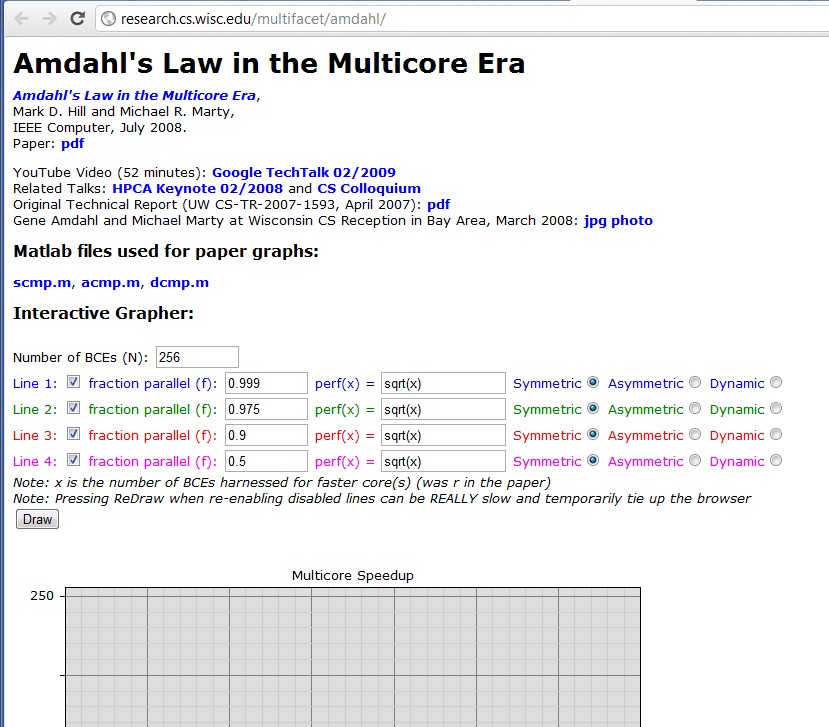 How it works:
Specify #cores, portion parallel code, type of BCE cores to use
Quiz example of
resultant graph…
http://research.cs.wisc.edu/multifacet/amdahl/
Example run of Hill and Marty’s Amdahl’s interactive grapher:
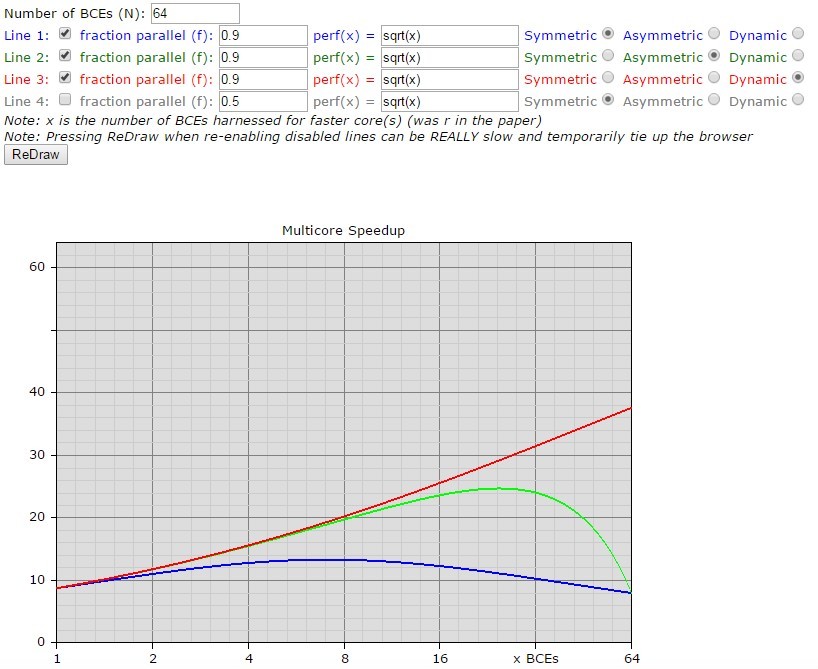 Gives a comparison of the different architecture models. Clearly Dynamic is probably always going to win.
Speedup 
r 
BCEs/megacore
Recommended Reading
Hill and Marty 2008: “Amdahl’s Law in the Multicore Era” Available: http://research.cs.wisc.edu/multifacet/papers/ieeecomputer08_amdahl_multicore.pdf
Good article on Wikipedia look over: http://en.wikipedia.org/wiki/Amdahl's_law
NB: do try to read this one! *
See Vula: L21 - 04563876 - Amdahl Law in the Multicore Era.pdf
* Questions on BCEs likely to to appear in test or exam
Further Reading / Refs
Suggestions for further reading, slides partially based / general principles elaborated in:
https://computing.llnl.gov/tutorials/parallel_comp/ 
http://www2.physics.uiowa.edu/~ghowes/teach/ihpc12/lec/ihpc12Lec_DesignHPC12.pdf
Some resources related to systems thinking:
https://www.youtube.com/watch?v=lhbLNBqhQkc 
https://www.youtube.com/watch?v=AP7hMdnNrH4
Some resources related to critical analysis and critical thinking:
An easy introduction to critical analysis:
http://www.deakin.edu.au/current-students/study-support/study-skills/handouts/critical-analysis.php
An online quiz and learning tool for understanding critical thinking:
http://unilearning.uow.edu.au/critical/1a.html
Next lecture… (after break)
Automatic parallelism
Moore’s law and related trends, from a high performance computing angle
Discussion of Prac2 & Pthreads
Finalizing Seminar Groups
Benchmarking, etc.
Intermission
Disclaimers and copyright/licensing details
I have tried to follow the correct practices concerning copyright and licensing of material, particularly image sources that have been used in this presentation. I have put much effort into trying to make this material open access so that it can be of benefit to others in their teaching and learning practice. Any mistakes or omissions with regards to these issues I will correct when notified. To the best of my understanding the material in these slides can be shared according to the Creative Commons “Attribution-ShareAlike 4.0 International (CC BY-SA 4.0)” license, and that is why I selected that license to apply to this presentation (it’s not because I particulate want my slides referenced but more to acknowledge the sources and generosity of others who have provided free material such as the images I have used).
Image sources:
 Clipart sources  – public domain CC0 (http://pixabay.com/)
 datacenter image – pixabay
 commons.wikimedia.org
 images from flickr
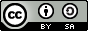